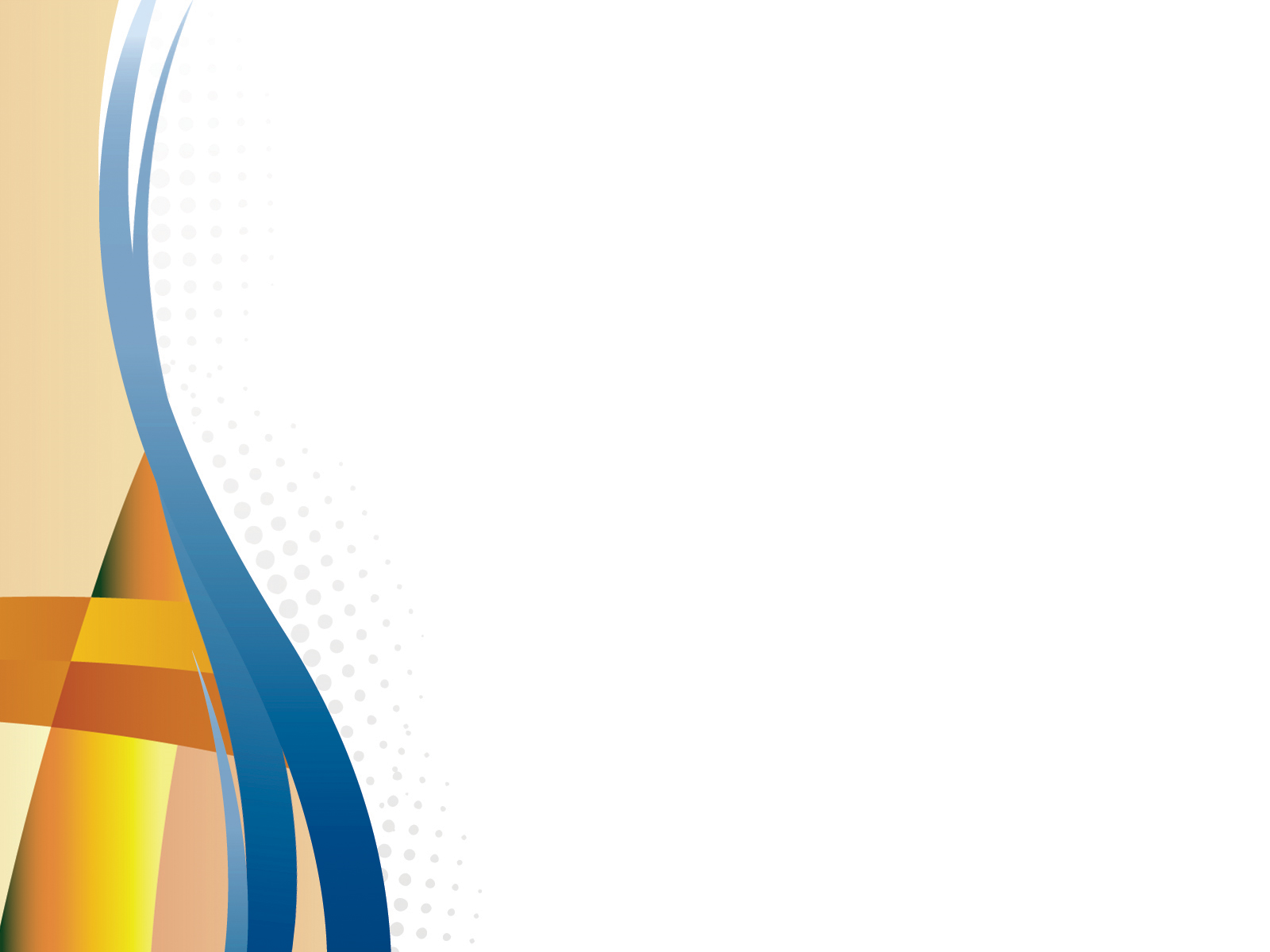 МБДОУ «Детский сад № 52 комбинированного вида»
КРАТКАЯ ПРЕЗЕНТАЦИЯ 

АДАПТИРОВАННОЙ ОСНОВНОЙ ОБРАЗОВАТЕЛЬНОЙ ПРОГРАММЫ  ДОШКОЛЬНОГО ОБРАЗОВАНИЯ ДЛЯ ДЕТЕЙ С ТЯЖЕЛЫМИ НАРУШЕНИЯМИ РЕЧИ
(АООПДО ТНР)
г. Гатчина
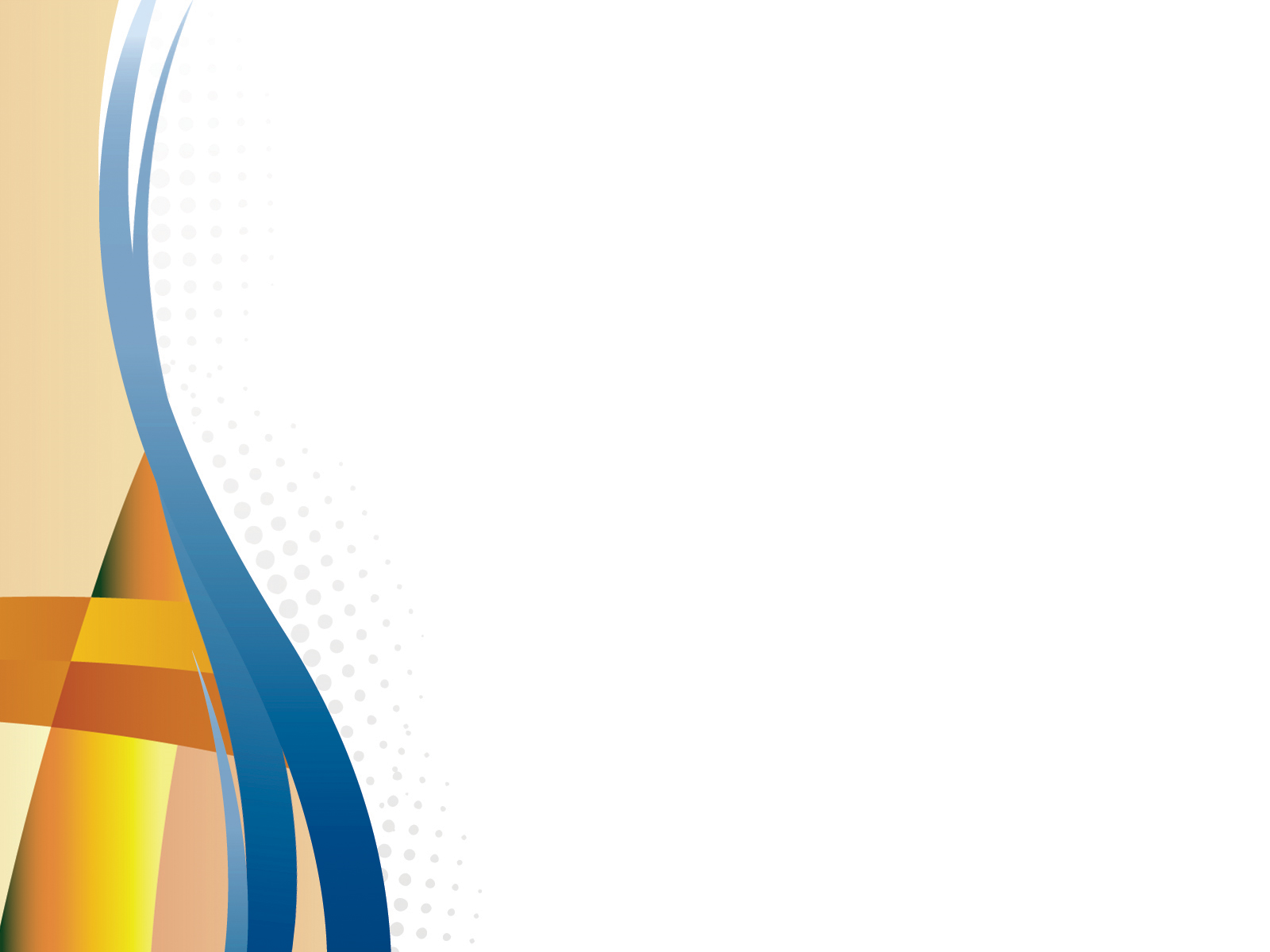 Основная адаптированная образовательная программы дошкольного образования для детей с тяжелыми нарушениями речи 
Представляет собой структурированную модель коррекционно-развивающей работы в группе компенсирующей направленности для детей с тяжелыми нарушениями речи в группах компенсирующей направленности для детей с 5 до 7лет, имеющих фонетические, фонетико-фонематические нарушения и общее недоразвитие речи второго, третьего, четвертого уровня. 
Программа разработана с учётом следующих образовательных программ:
Обязательная часть программы составлена на основании примерной адаптированной образовательной программы дошкольного образования детей с тяжелыми нарушениями речи, одобренной решением 7 федерального учебно-методического объединения от 7.12 2017 г. Протокол № 6/17 
Часть, формируемая участниками образовательных отношений составлена с использованием комплексной образовательной программы для детей с тяжелыми нарушениями речи (общим недоразвитием речи) с 3 до 7 лет» / под ред. Н. В.Нищевой. 
Срок освоения Программы 2 года
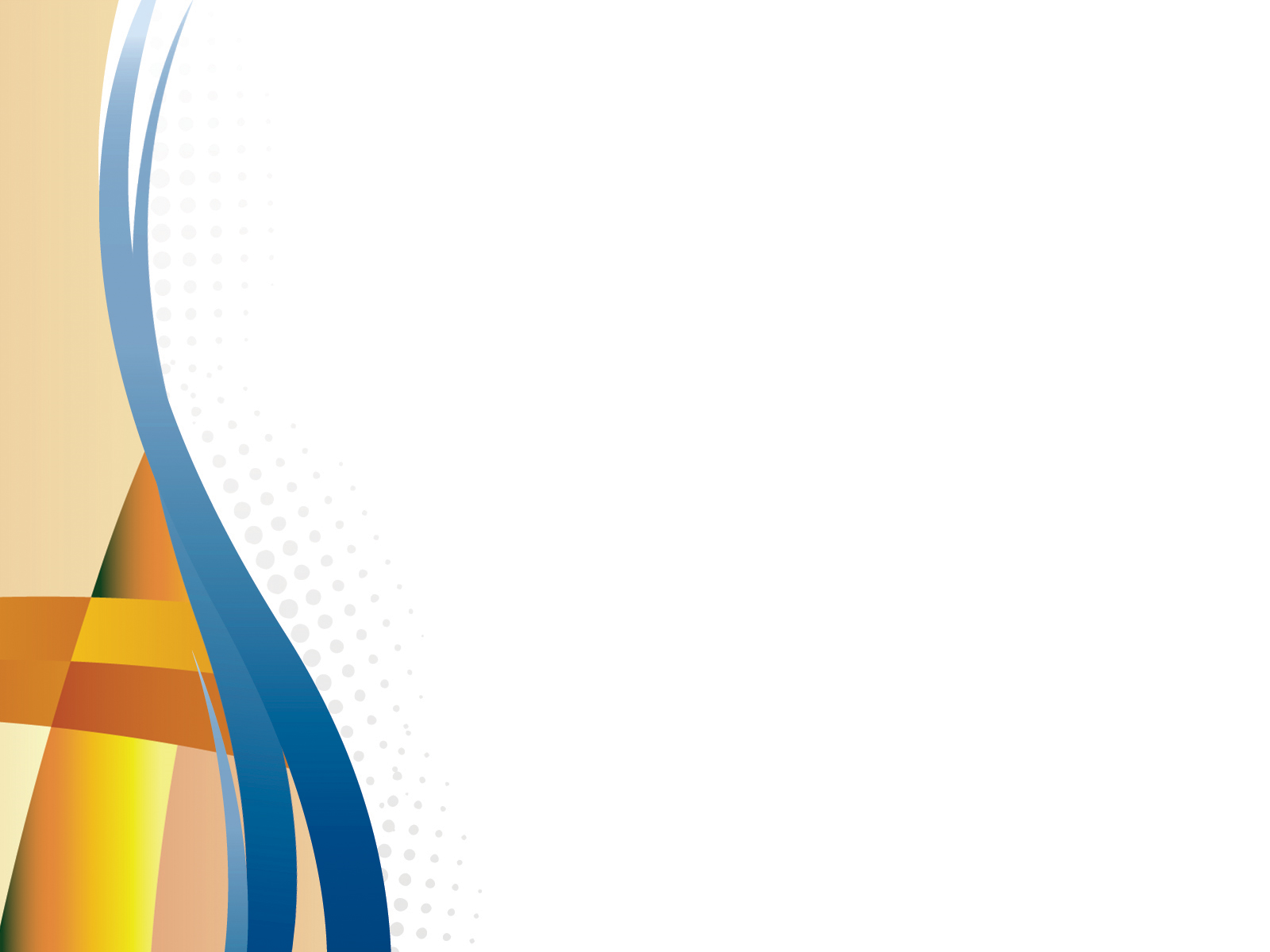 Цель Программы

Целью Программы является проектирование социальной ситуации развития, осуществление коррекционно-развивающей деятельности и развивающей предметно- пространственной среды, обеспечивающих позитивную социализацию, мотивацию и поддержку индивидуальности ребенка с ограниченными возможностями здоровья (далее – дети с ОВЗ) - воспитанника с тяжёлыми нарушениями речи.
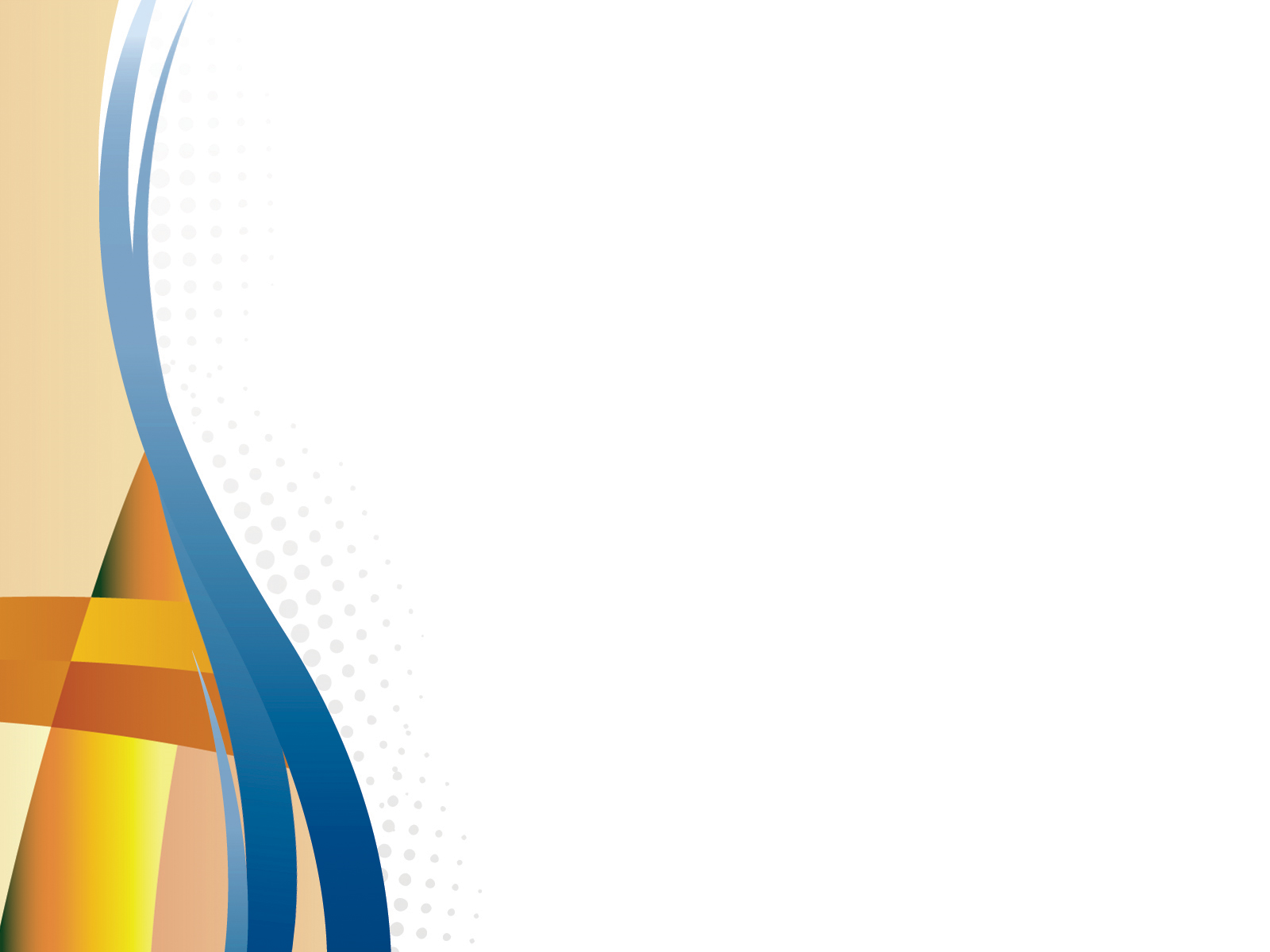 Задачи:
– реализация адаптированной основной образовательной программы
– коррекция недостатков психофизического развития детей с ТНР;
– охрана и укрепление физического и психического детей с ТНР, в том числе их эмоционального благополучия;
– обеспечение равных возможностей для полноценного развития ребенка с ТНР в период дошкольного детства независимо от места проживания, пола, нации, языка, социального статуса;
- создание благоприятных условий развития в соответствии с их возрастными, психофизическими и индивидуальными особенностями, развитие способностей и творческого потенциала каждого ребенка с ТНР как субъекта отношений с другими детьми, взрослыми и миром; – объединение обучения и воспитания в целостный образовательный процесс наоснове духовно-нравственных и социокультурных ценностей, принятых в обществе правил  и норм поведения в интересах человека, семьи, общества;
– формирование общей культуры личности детей с ТНР, развитие их социальных, нравственных, эстетических, интеллектуальных, физических качеств, инициативности, самостоятельности и ответственности ребенка, формирование предпосылок учебной деятельности;
– формирование социокультурной среды, соответствующей психофизическим и индивидуальным особенностям детей с ТНР;
– обеспечение психолого-педагогической поддержки семьи и повышение
компетентности родителей (законных представителей) в вопросах развития и образования, охраны и укрепления здоровья детей с ТНР;
– обеспечение преемственности целей, задач и содержания дошкольного общего и начального общего образования.
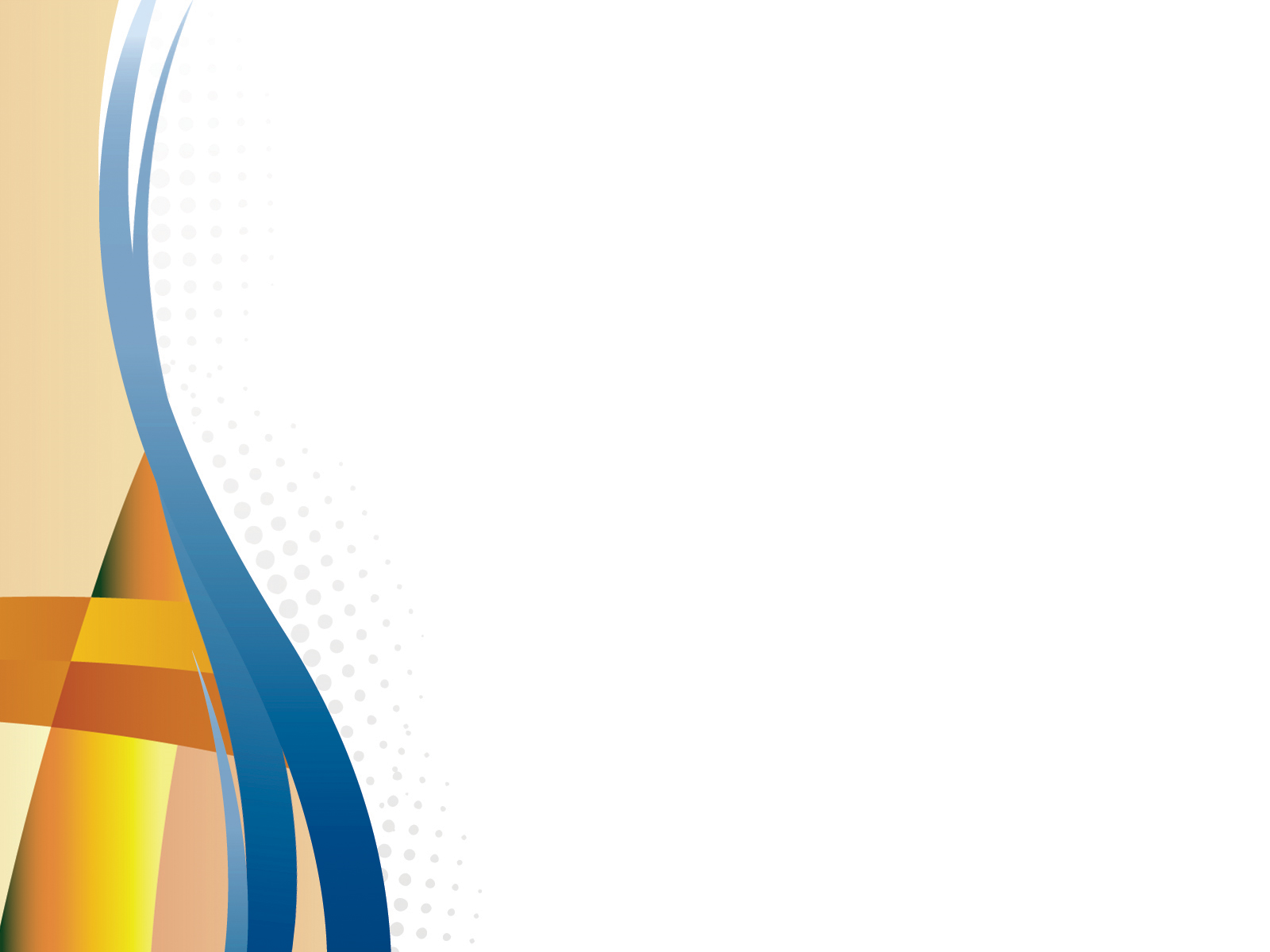 В соответствии  с ФГОС ДО программа построена на следующих принципах: 

Общие принципы и подходы к формированию программы: 
– поддержка разнообразия детства; 
– сохранение уникальности и самоценности детства как важного этапа в общем развитии человека; 
– позитивная социализация ребенка; 
– личностно-развивающий и гуманистический характер взаимодействия взрослых (родителей (законных представителей), педагогических и иных работников Организации) и детей; 
– содействие и сотрудничество детей и взрослых, признание ребенка полноценным участником (субъектом) образовательных отношений; 
– сотрудничество Организации с семьей;
– возрастная адекватность образования. Этот принцип предполагает подбор педагогом содержания и методов дошкольного образования в соответствии с возрастными особенностями детей.
В соответствии с требованиями ФГОС ДО программа состоит из двух частей:
Обязательная часть ( объем не менее 60% от её общего объёма)
Часть, формируемая участниками образовательных отношений – не более 40%
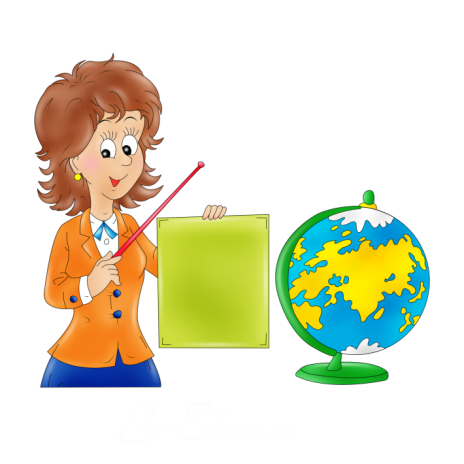 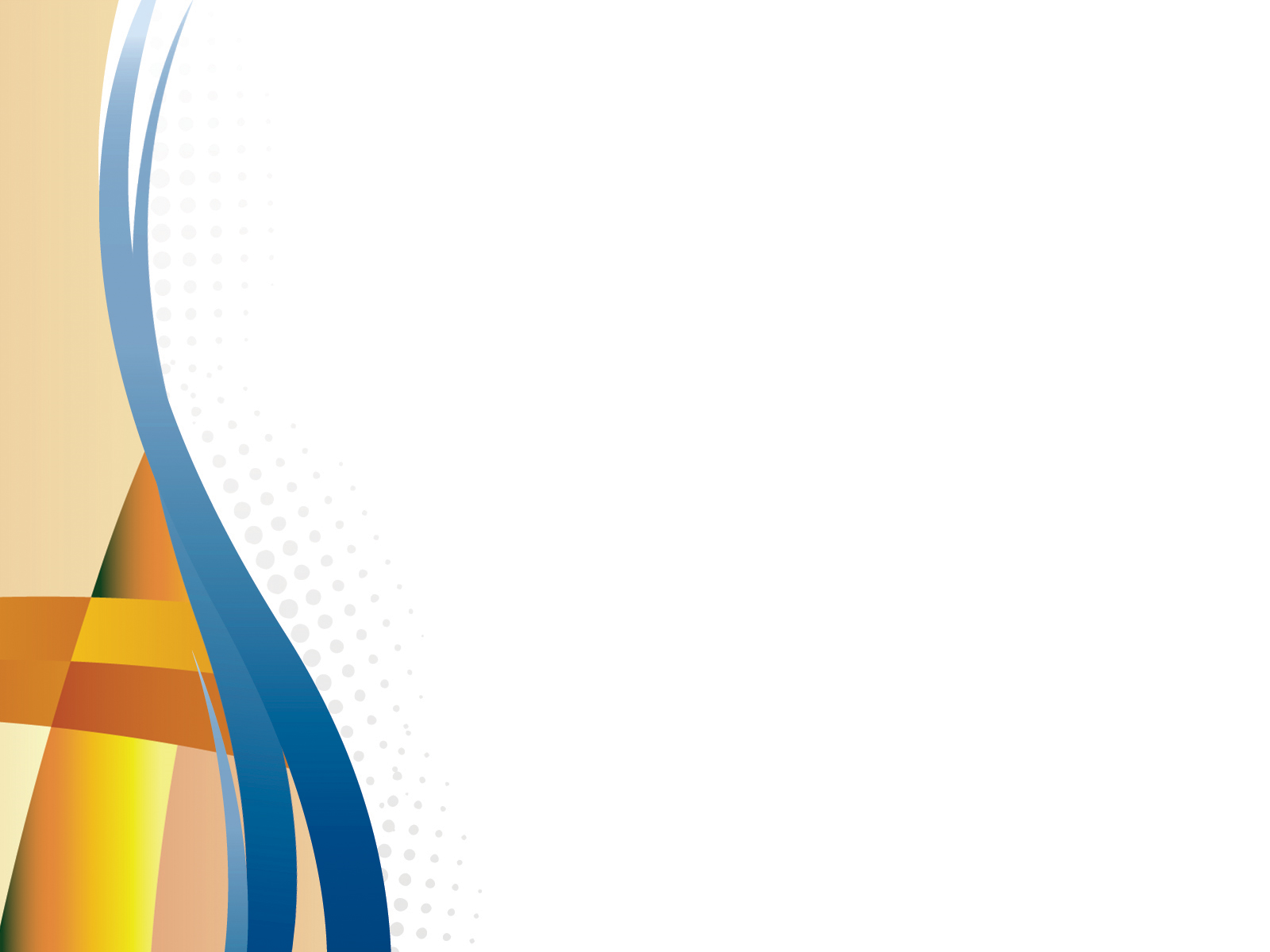 Часть Программы, формируемая участниками образовательных отношений
Парциальная программа: Комплексная образовательная программа для детей с тяжелыми нарушениями речи (общим недоразвитием речи) с 3 до 7 лет / под ред. Н. В.Нищевой 
Целью данной Программы является построение системы работы в группах комбинированной направленности для детей с тяжелыми нарушениями речи (общим недоразвитием речи) в возрасте с 5 до 7 лет, предусматривающей полную интеграцию действий всех специалистов дошкольной образовательной организации и родителей дошкольников. Комплексность педагогического воздействия направлена на выравнивание речевого и психофизического развития детей и обеспечение их всестороннего гармоничного развития, развития физических, духовно-нравственных, интеллектуальных и художественно-эстетических качеств дошкольников.
Программа построена на принципе гуманно-личностного отношения к ребенку и позволяет обеспечить развивающее обучение дошкольников, формирование базовых основ культуры личности детей, всестороннее развитие интеллектуально-волевых качеств, дает возможность сформировать у детей все психические процессы/
Одной из основных задач Программы является овладение детьми самостоятельной, связной, грамматически правильной речью и коммуникативными навыками, фонетической системой русского языка, элементами грамоты, что формирует психологическую готовность к обучению в школе и обеспечивает преемственность со следующей ступенью системы общего образования
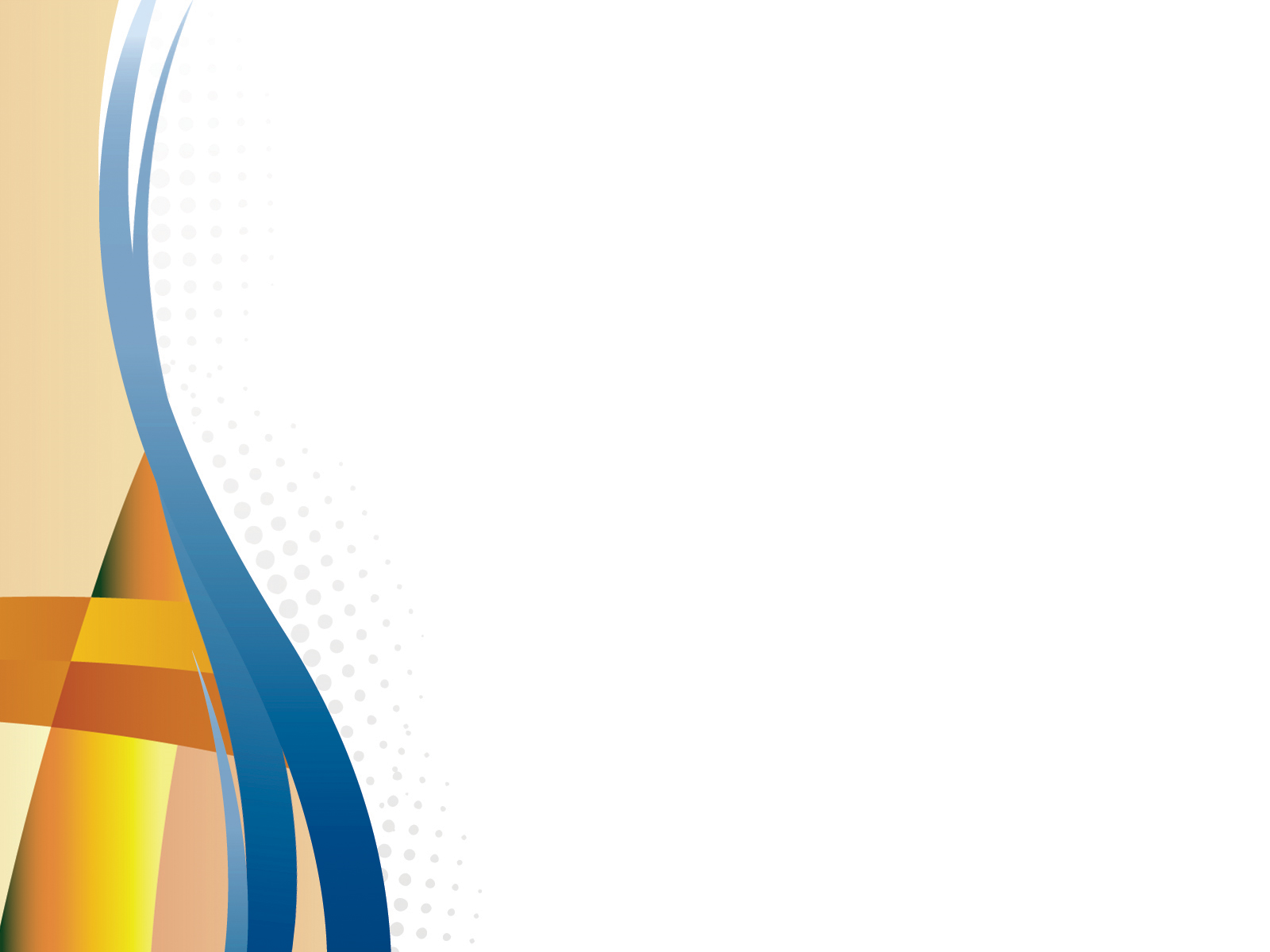 Часть Программы, формируемая участниками образовательных отношений
Принципы программы: 
• принцип индивидуализации, учета возможностей, особенностей развития и потребностей каждого ребенка; 
• принцип признания каждого ребенка полноправным участником образовательного процесса; 
• принцип поддержки детской инициативы и формирования познавательных интересов каждого ребенка;
 • принцип интеграции усилий специалистов;
 • принцип конкретности и доступности учебного материала, соответствия требований, методов, приемов и условия образования индивидуальным и возрастным особенностям детей; 
• принцип систематичности и взаимосвязи учебного материала; 
• принцип постепенности подачи учебного материала;
 • принцип концентрического наращивания информации в каждой из последующих возрастных групп во всех пяти образовательных областях
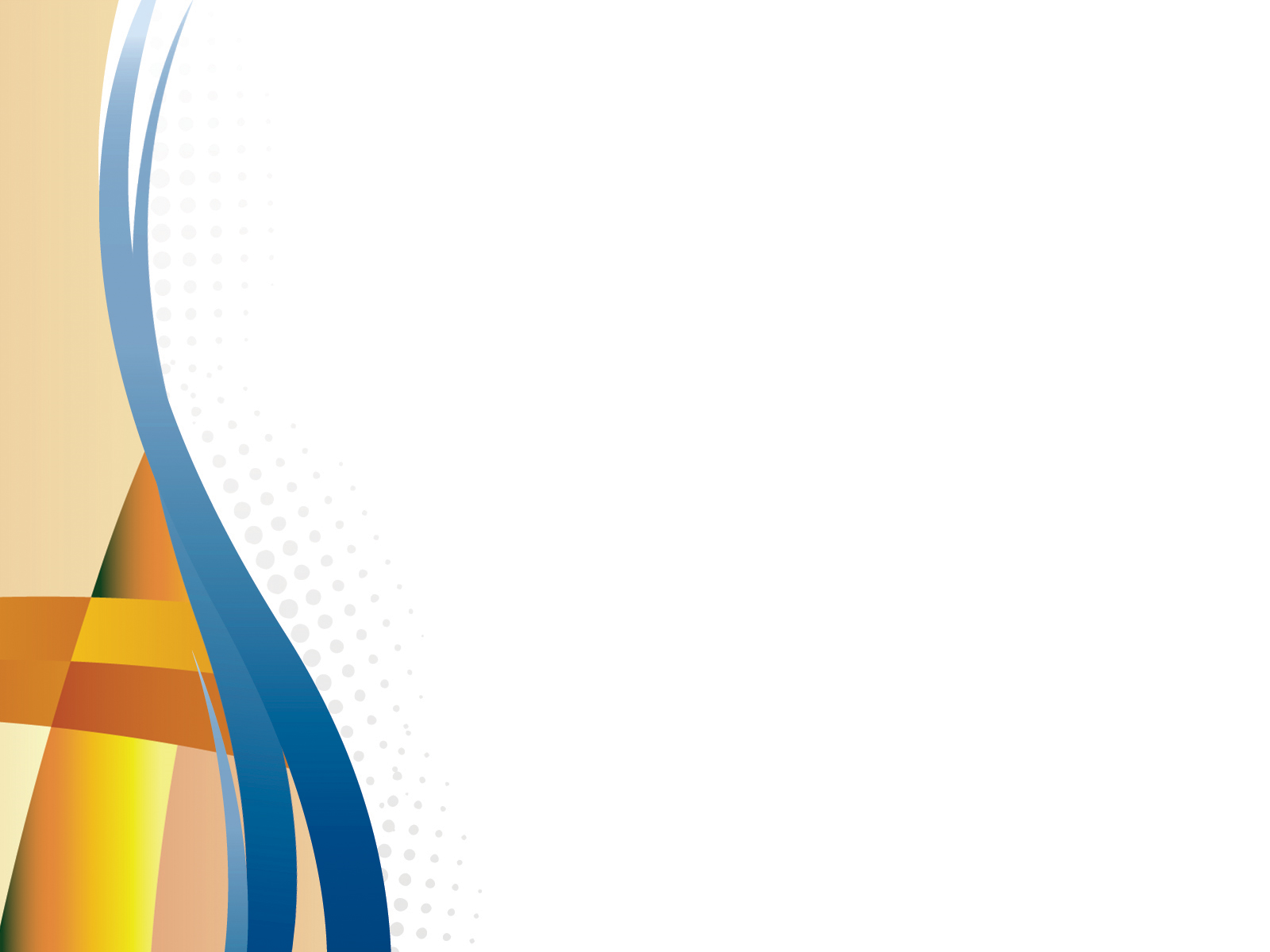 Взаимодействие педагогического коллектива с семьями дошкольников с ТНР

Основной целью работы с родителями является обеспечение взаимодействия с семьей, вовлечение родителей в образовательный процесс для формирования у них компетентной педагогической позиции по отношению к собственному ребенку. 
Реализация цели обеспечивает решение следующих задач: 
– выработка у педагогов уважительного отношения к традициям семейного воспитания детей и признания приоритетности родительского права в вопросах воспитания ребенка;
 – вовлечение родителей в воспитательно-образовательный процесс;
– внедрение эффективных технологий сотрудничества с родителями, активизация их участия в жизни ДОО. 
– создание активной информационно-развивающей среды, обеспечивающей единые подходы к развитию личности в семье и детском коллективе;
 – повышение родительской компетентности в вопросах воспитания и обучения детей.
Основные формы взаимодействия с семьей:
Сбор и анализ информации:
состояние здоровья: анамнез (медицинская карта), 
психологическая
диагностика;
протекание адаптации к дошкольному образовательному
учреждению (адаптационный лист);
индивидуальные особенности ребёнка (личностные, поведенческие, общения)
выявление детей и семей группы «риска» о семье:
состав семьи
материально-бытовые условия
психологический микроклимат, стиль воспитания
семейные традиции, увлечения членов семьи;
позиция родителей по отношению к воспитанию ребёнка и детскому саду как институту социализации (потребитель, созерцатель, активный участник, партнёр)
Информирование родителей о ходе образовательного процесса:
Сайт учреждения, дни открытых дверей, индивидуальные и групповые консультации, родительские собрания, оформление информационных стендов, организация выставок детского творчества, приглашение родителей на детские концерты и праздники, совместные мероприятия с детьми и родителями, совместное с родителями благоустройство (в т. ч. субботники), совместное оформление групп и учреждения.
Образование родителей:
Проведение  консультаций, семинаров-практикумов, мастер-классов.
Совместная деятельность:
Привлечение родителей к участию в проектной деятельности, организации тематических праздников, конкурсов, к участию в детской исследовательской и проектной деятельности.
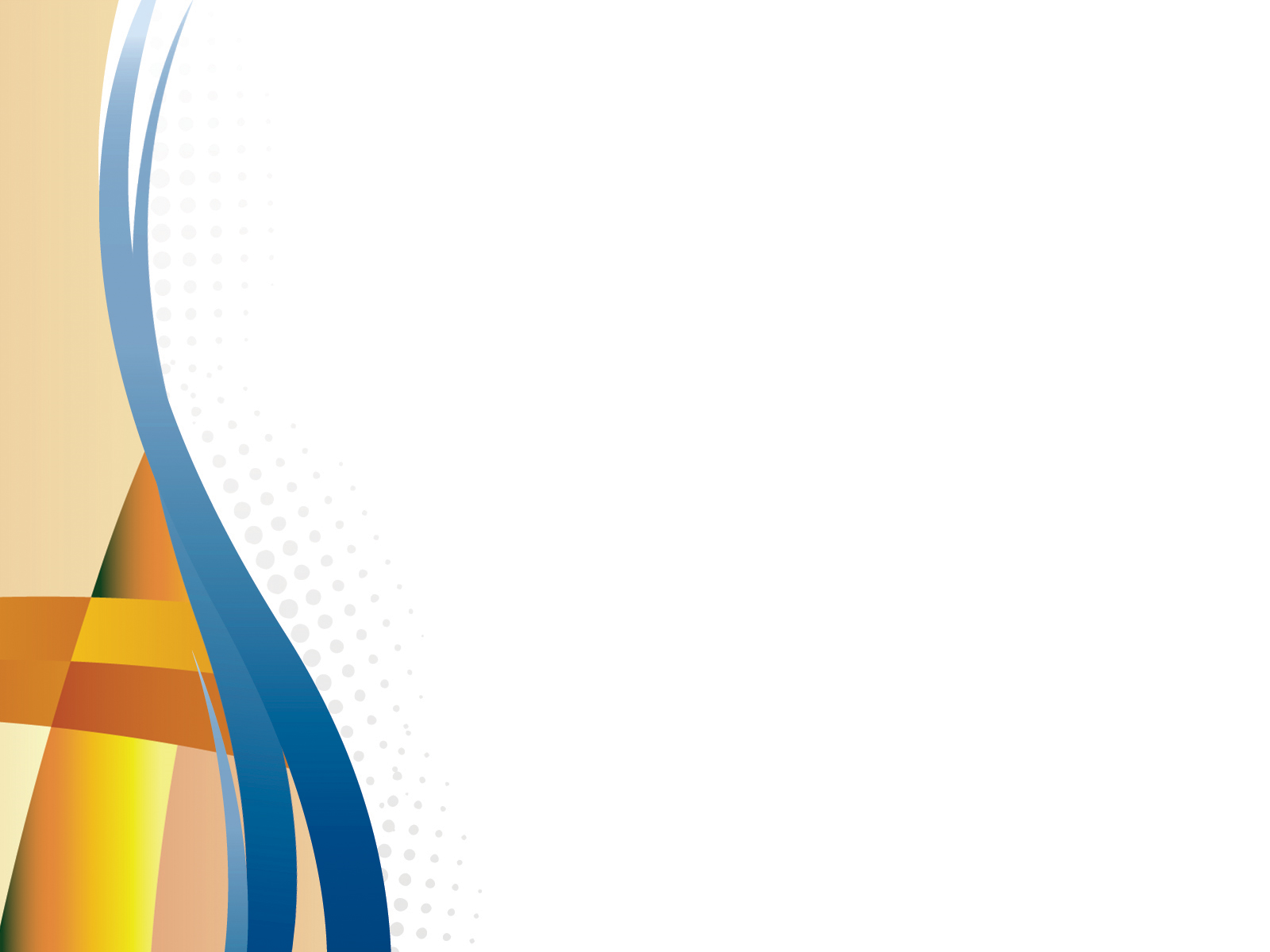